Compounds and Bonds
Compounds
A chemical compound is a substance formed by the chemical combination of two or more elements in definite proportions
Types of Bonds
Ionic bonds
Covalent bonds
 van der Waals forces
Hydrogen Bonds
Ionic Bonds
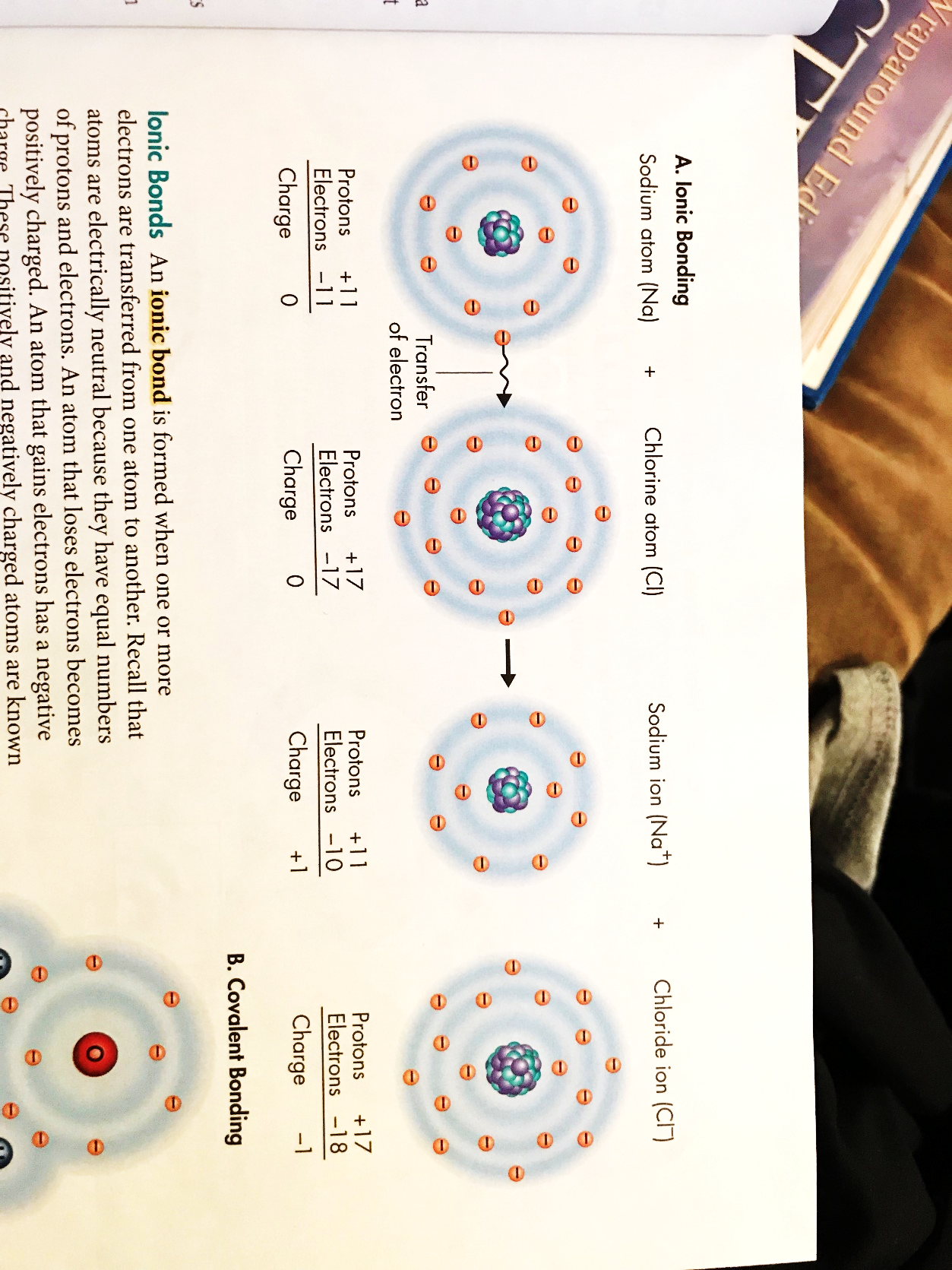 An ionic bond is formed when one or more electrons are transferred from one atom to another.
Covalent Bond
is formed when electrons travel back and forth between the nuclei of both atoms 
They are sharing electrons 
The structure that results when atoms are bonded together is called a molecule 
A molecule is the smallest unit of most compounds 
Covalent Bonds Video
van der Waals Forces
slight attractions that develop between oppositely charged regions of nearby molecules 
Gecko Explanation Video
Gecko Inspired Materials
Counting Atoms
The subscript after the element symbol indicates the number of atoms 
If there are no subscripts, it means there is just 1 atom
H2O 
H = 2 
O = 1
HNO3
H = 1
N = 1 
O = 3
Subscripts after parenthesis indicates the number of atoms groups
Al(NO3)3
Al = 1
N = 3
O = 9
Balancing Formulas
H + 0 = H2O2  
2H + 2O = H2O2

Mg + NO2 = Mg(NO2)2
Mg + 2NO2 = Mg(NO2)2
Types of Elements
Metals: elements that are located to the left of the stair-step line on the periodic table 

Nonmetal: elements that are locates to the right of the stair-step line of the periodic table
Exception – Hydrogen is a non mental

Metalloid: elements that are located along the stair step-line of the periodic table.
Types of compounds
Ionic compounds – compounds whose first element is a metal 
NaCl 
Covalent compound- a compound whose first element is a nonmetal
CO2